Scripture Reading: 1 Corinthians 12:13-27
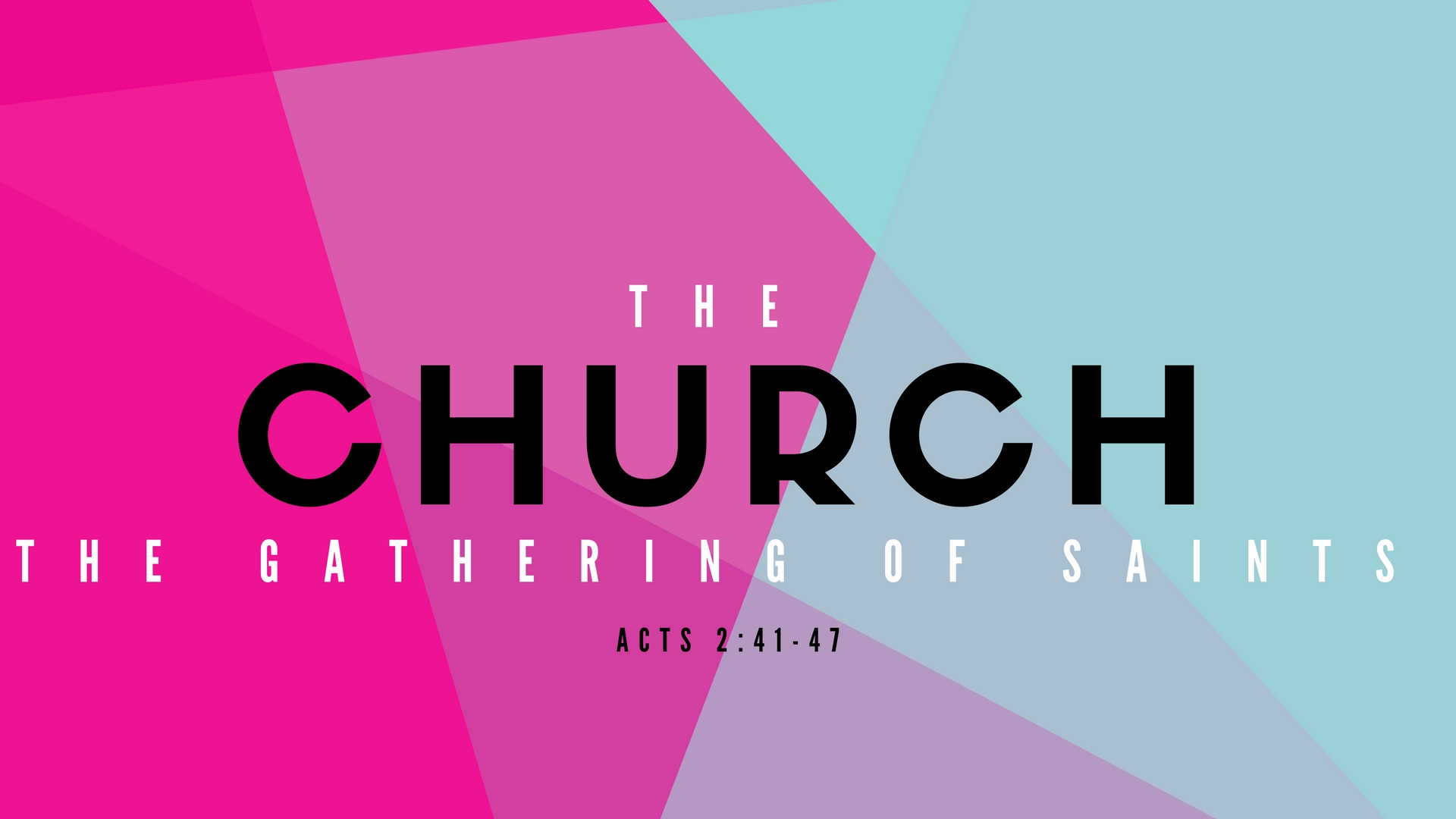 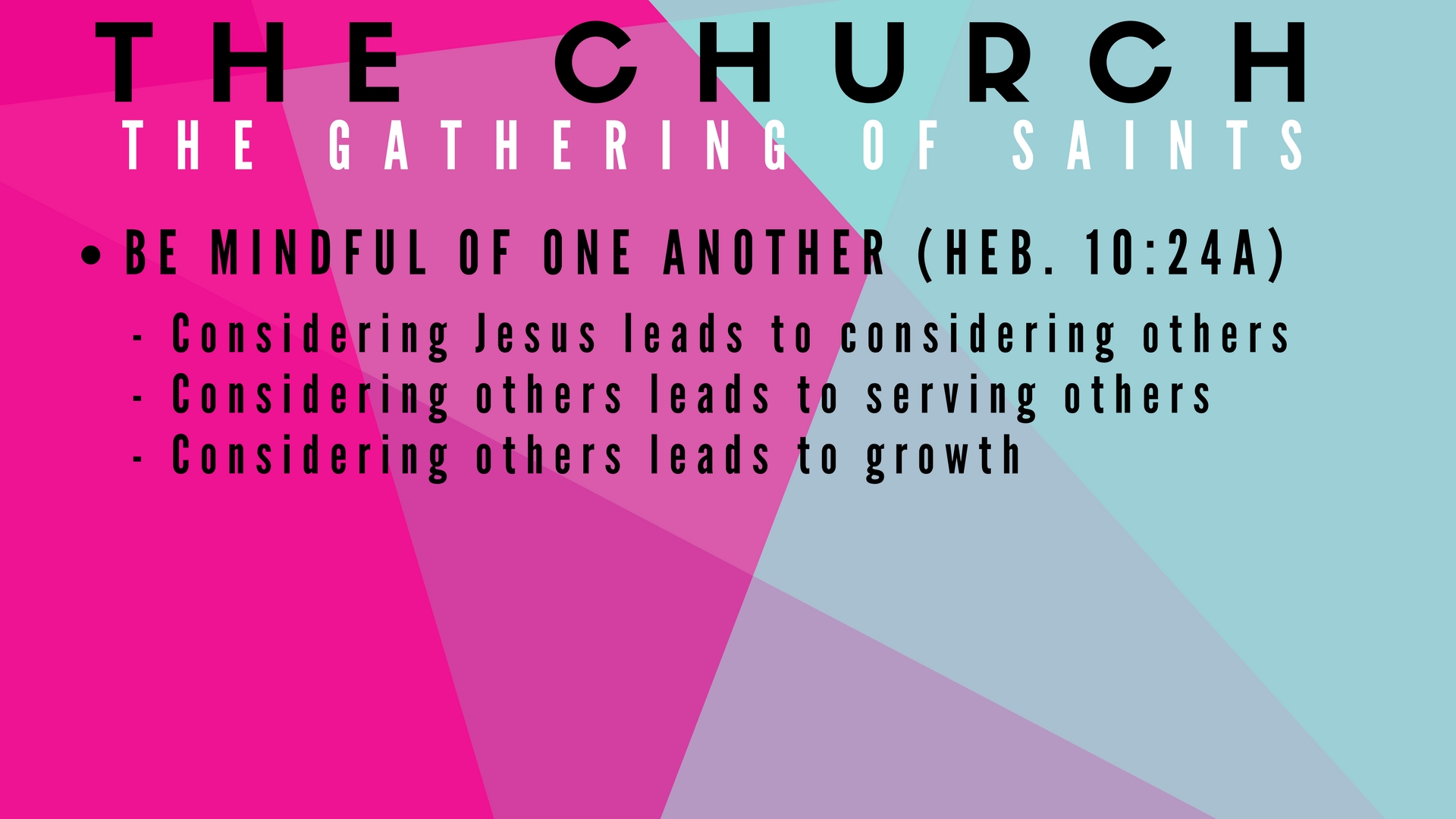 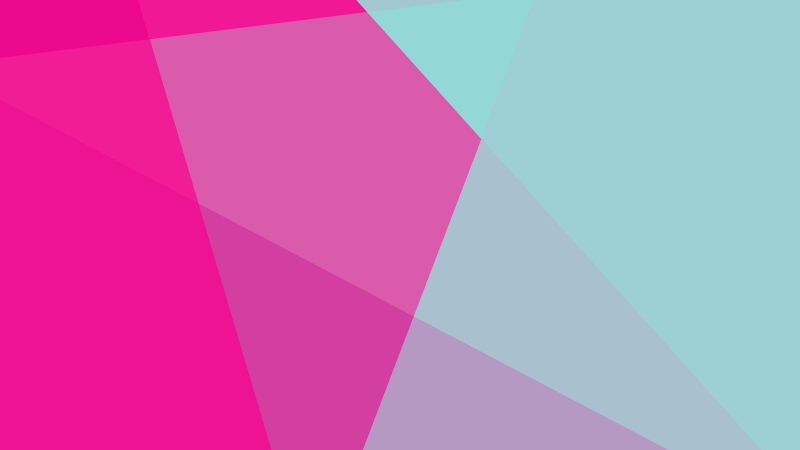 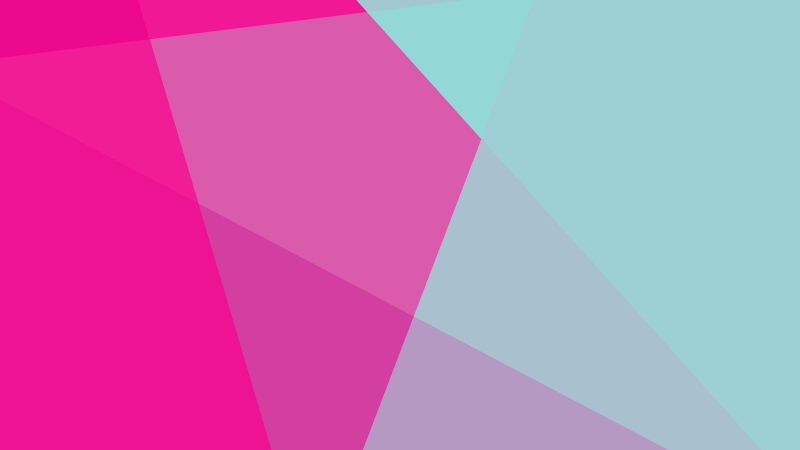 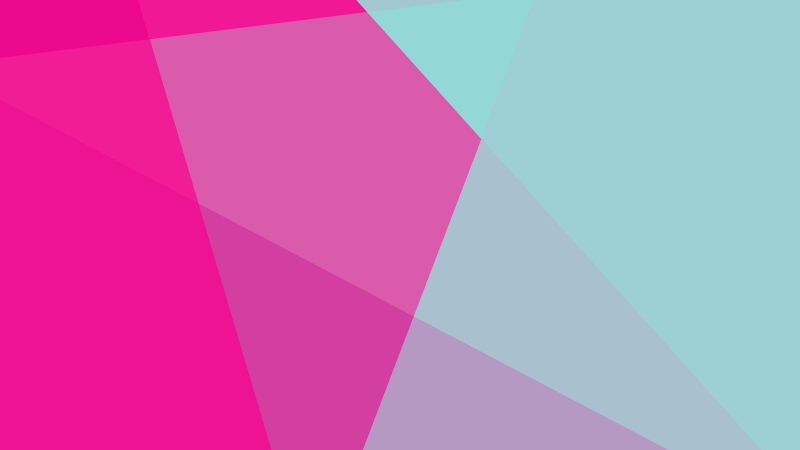 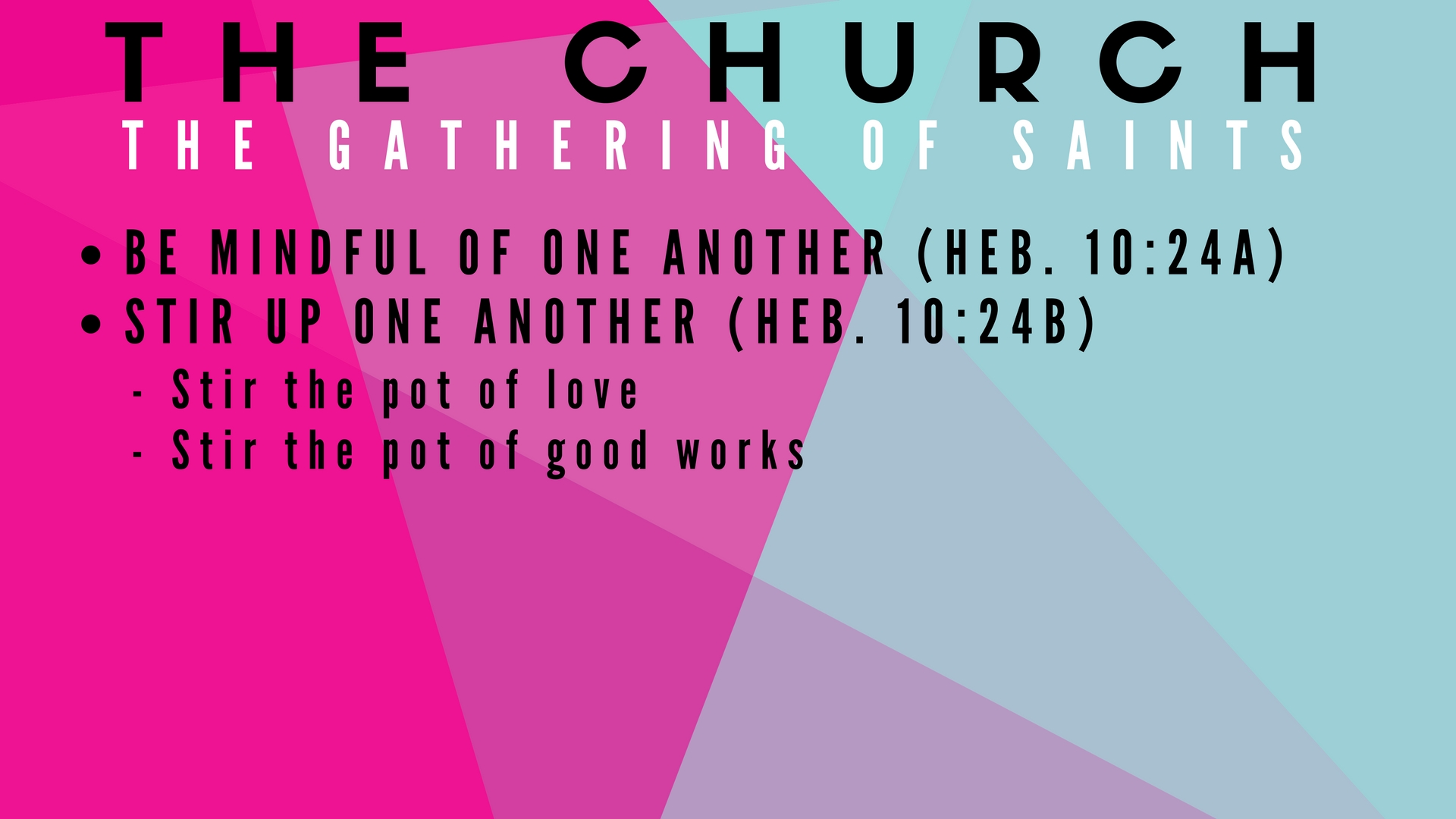 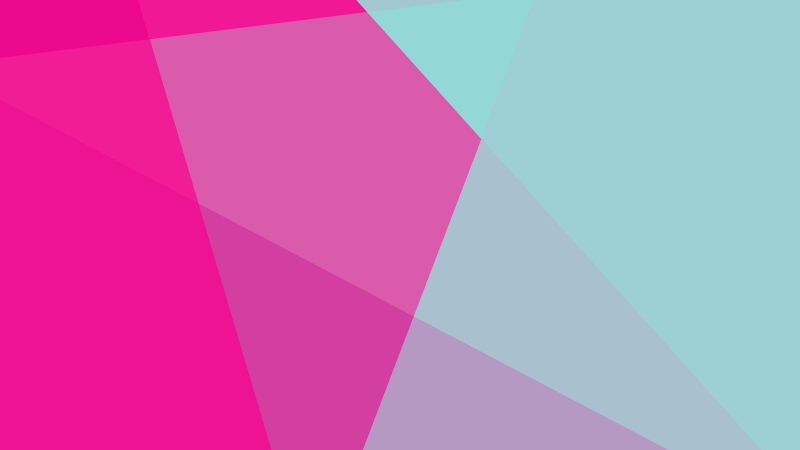 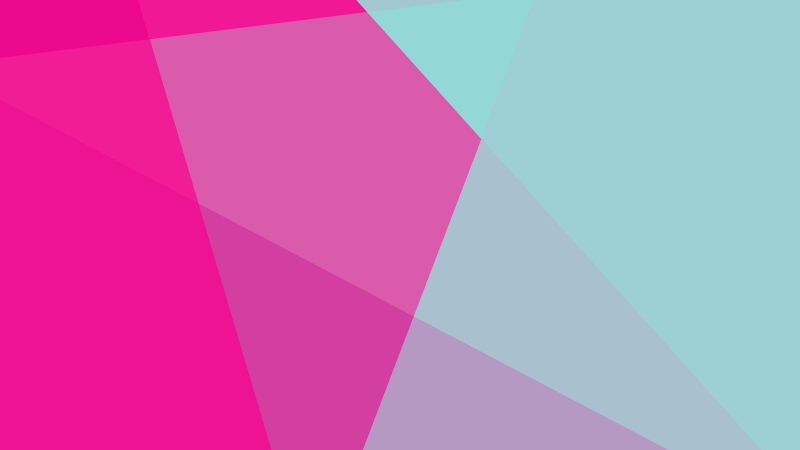 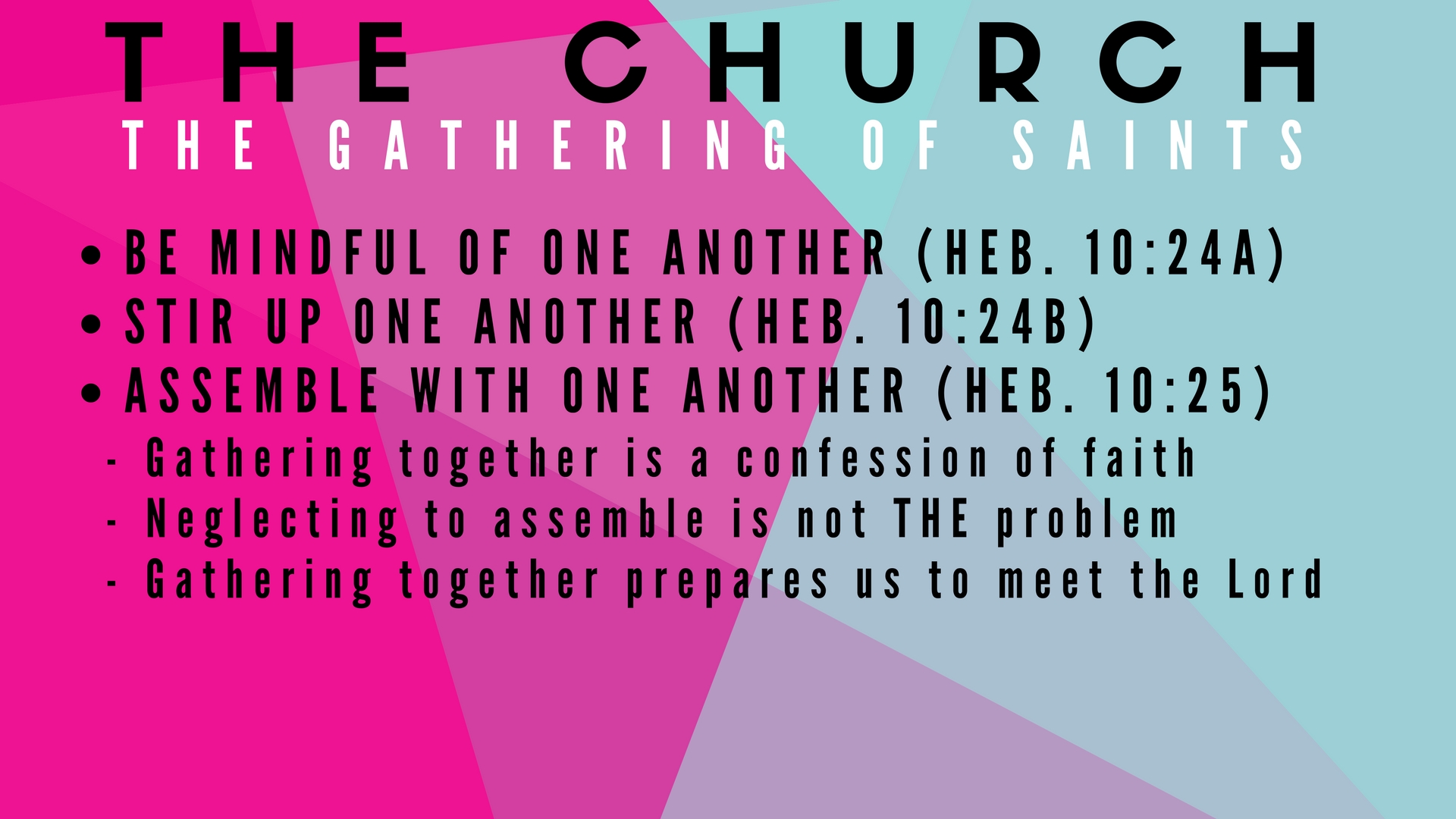 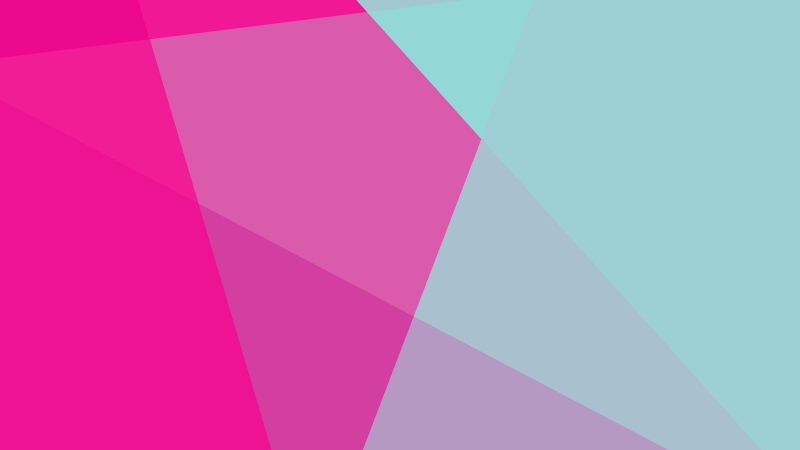 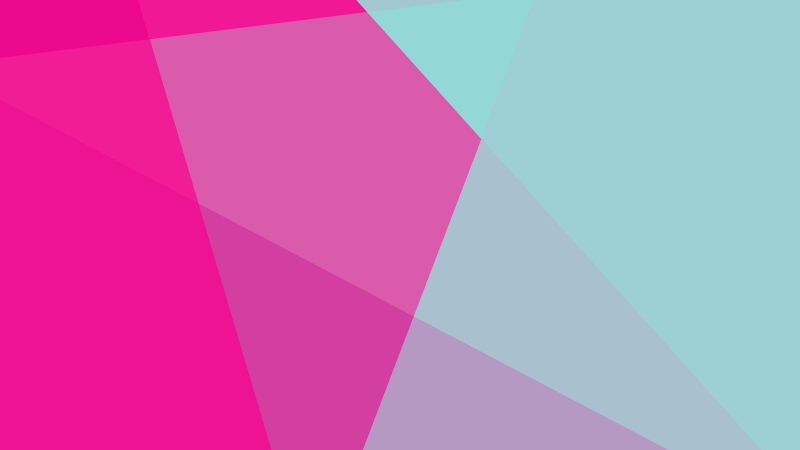 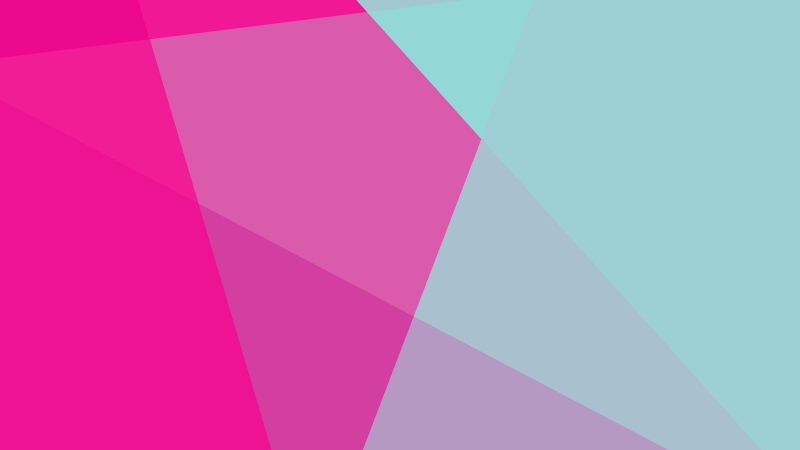 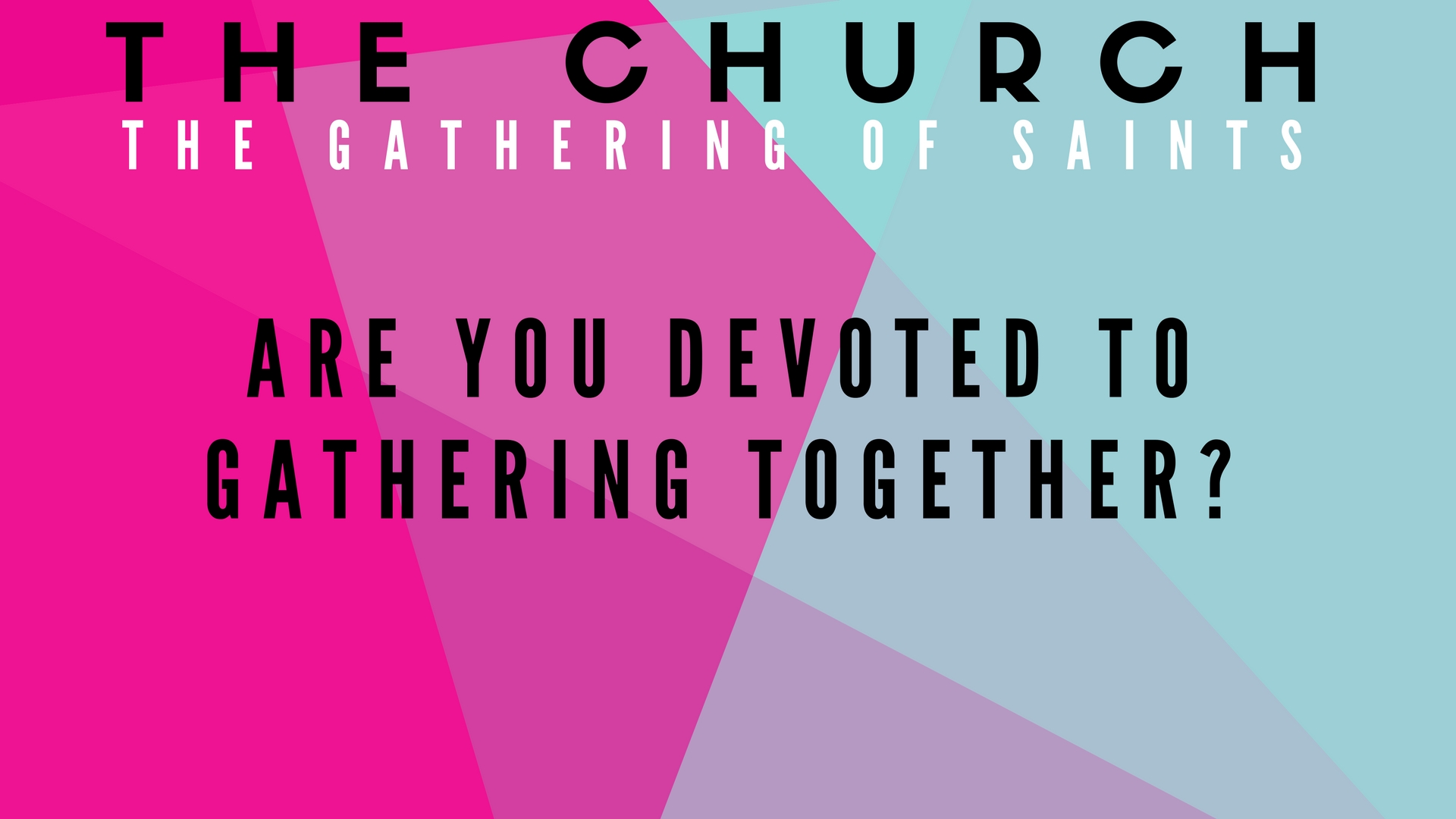